Superheroes
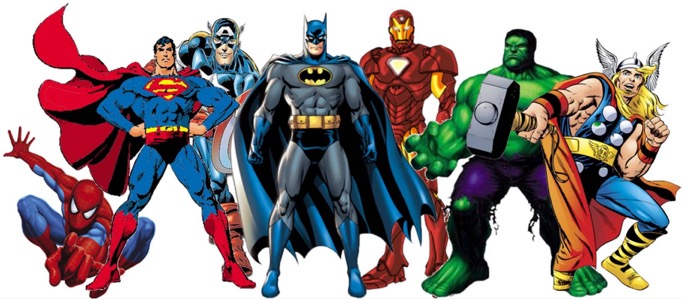 1
2
3
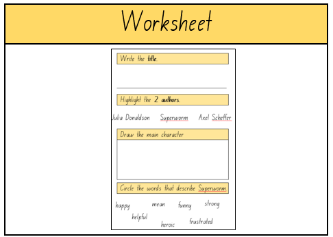 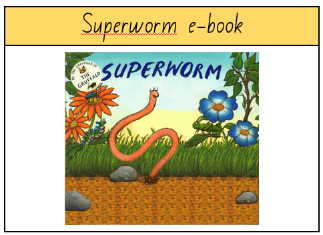 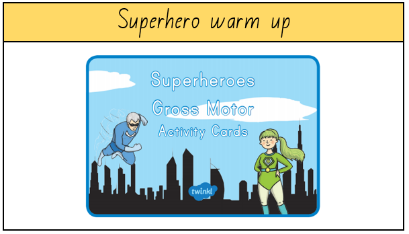 4
5
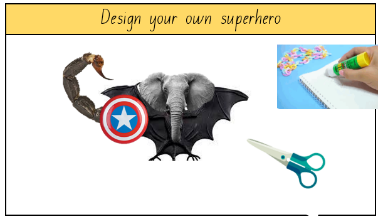 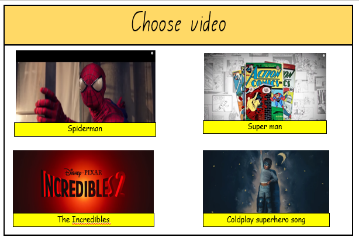 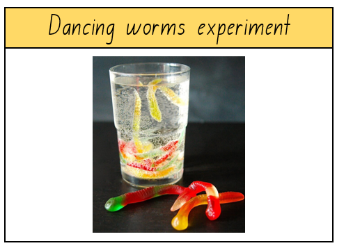 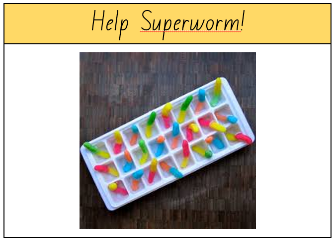 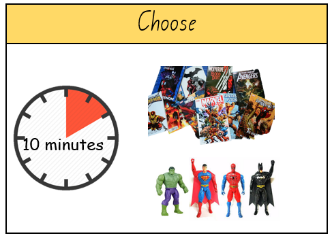 Choose video
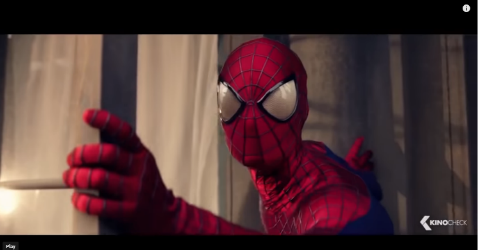 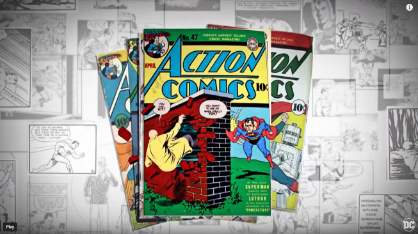 Superman
Spiderman
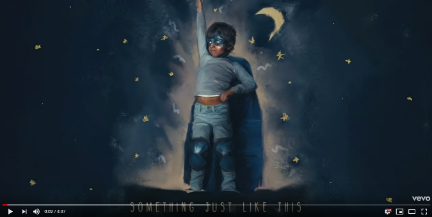 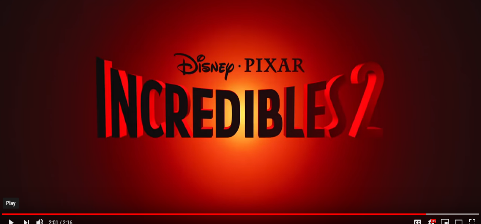 The Incredibles
Coldplay superhero song
Superhero warm up
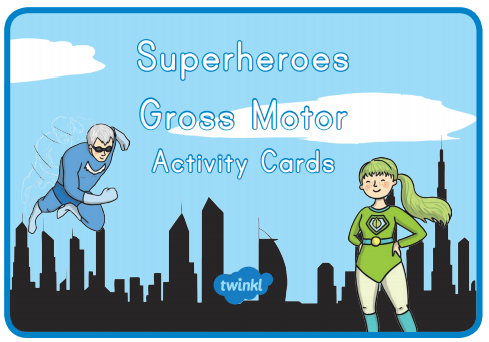 Superhero warm up
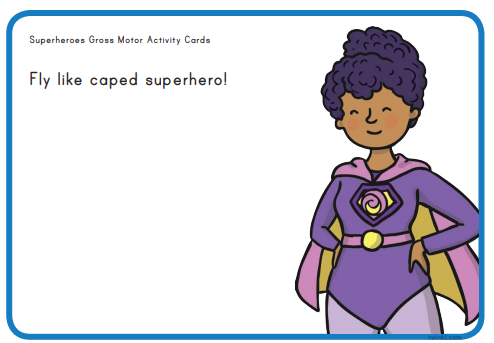 Superhero warm up
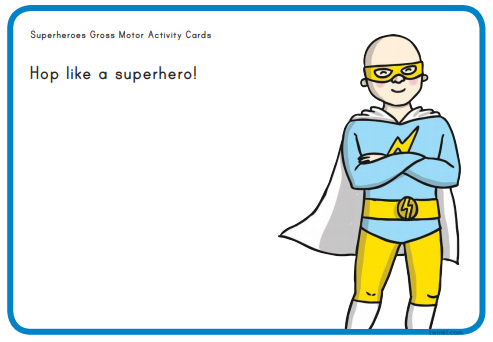 Superhero warm up
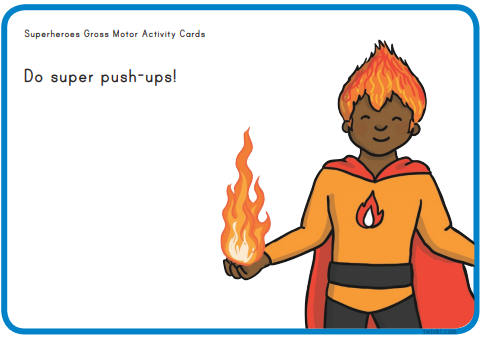 Superhero warm up
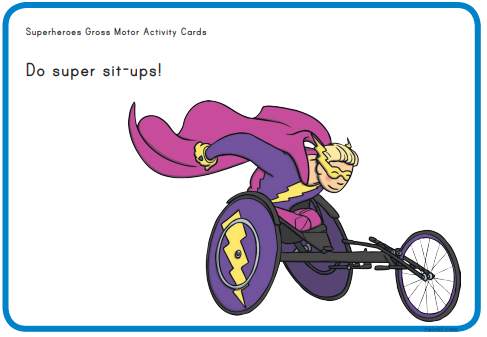 Superhero warm up
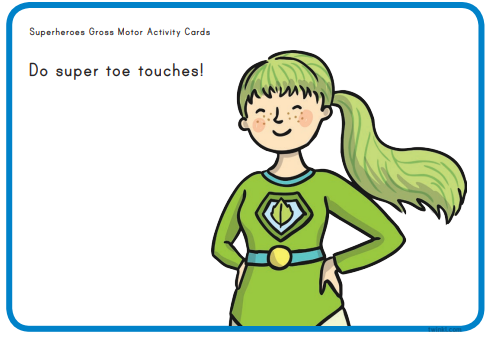 Superhero warm up
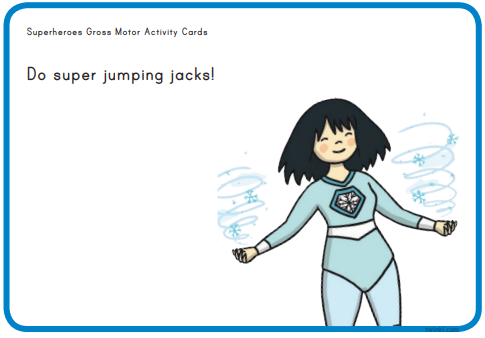 Superhero warm up
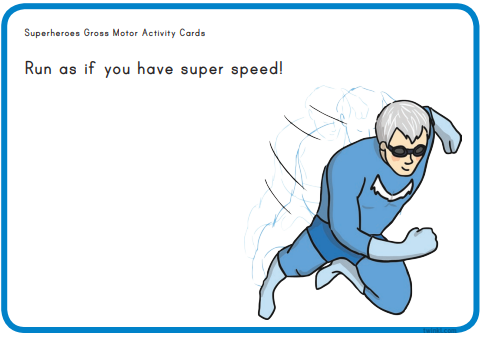 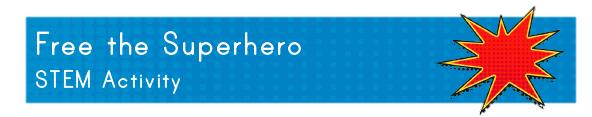 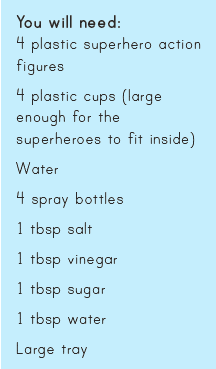 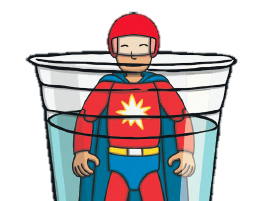 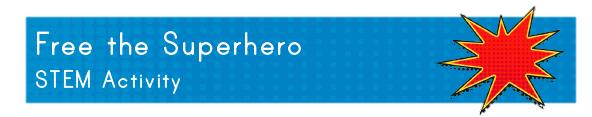 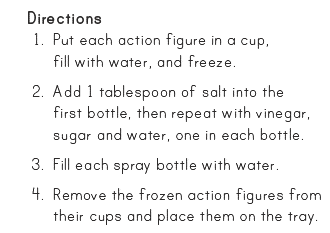 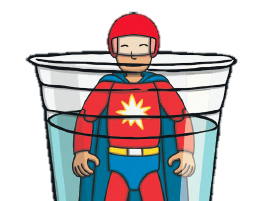 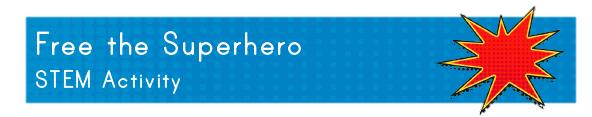 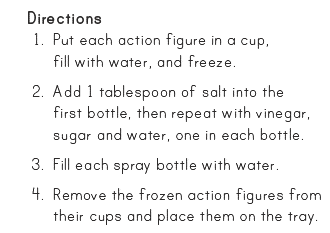 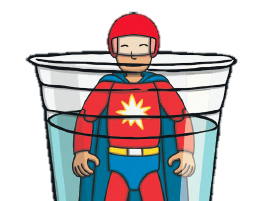 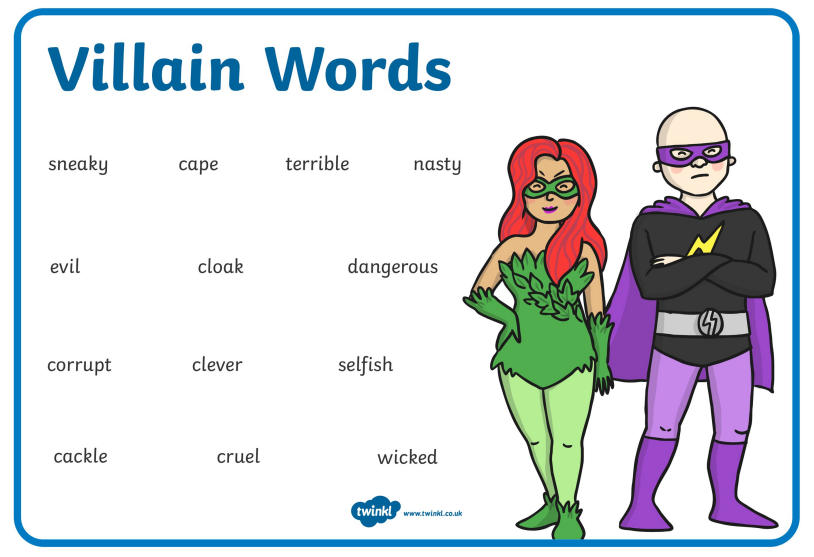 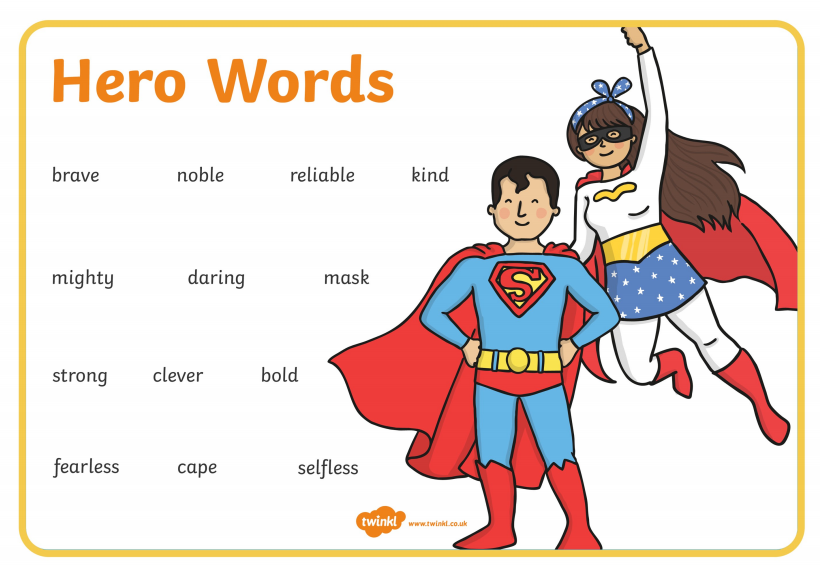 Superworm e-book
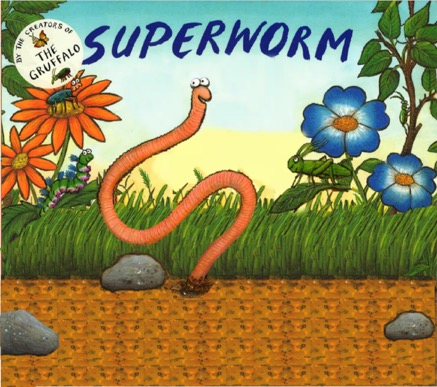 Features of a text
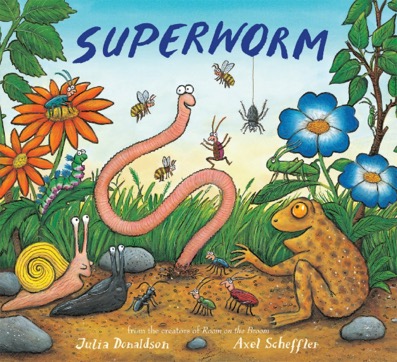 title
Main character
authors
Worksheet
Insert student photo
Insert student photo
Insert student photo
Insert student photo
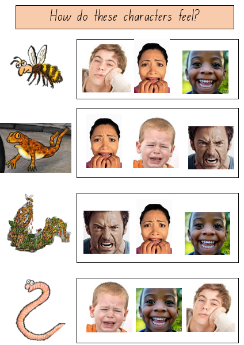 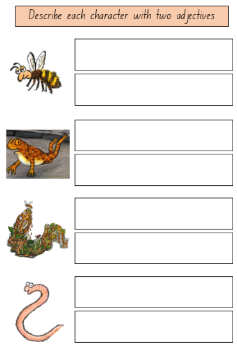 Design your own superhero
Choose superhero head
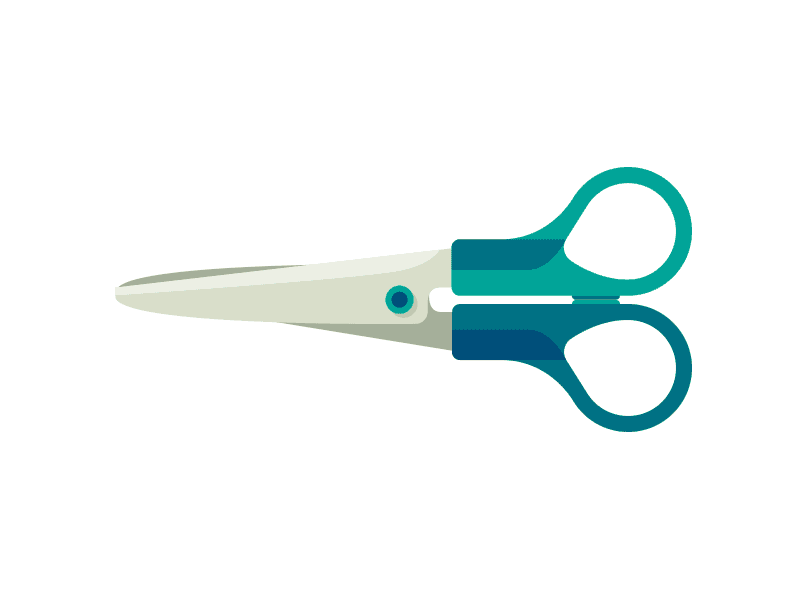 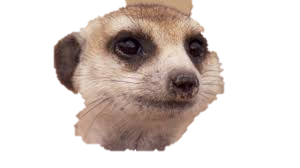 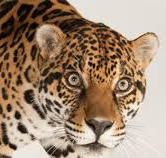 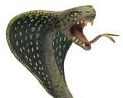 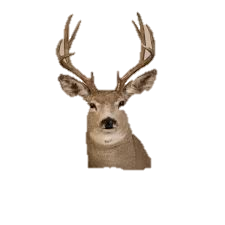 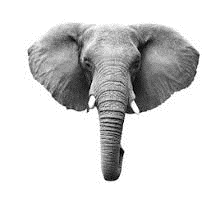 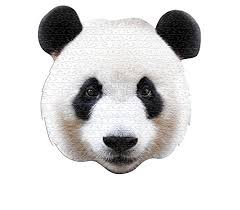 Design your own superhero
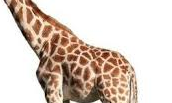 Choose superhero body
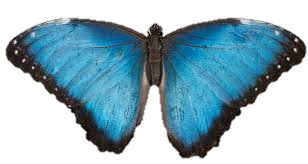 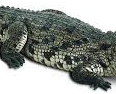 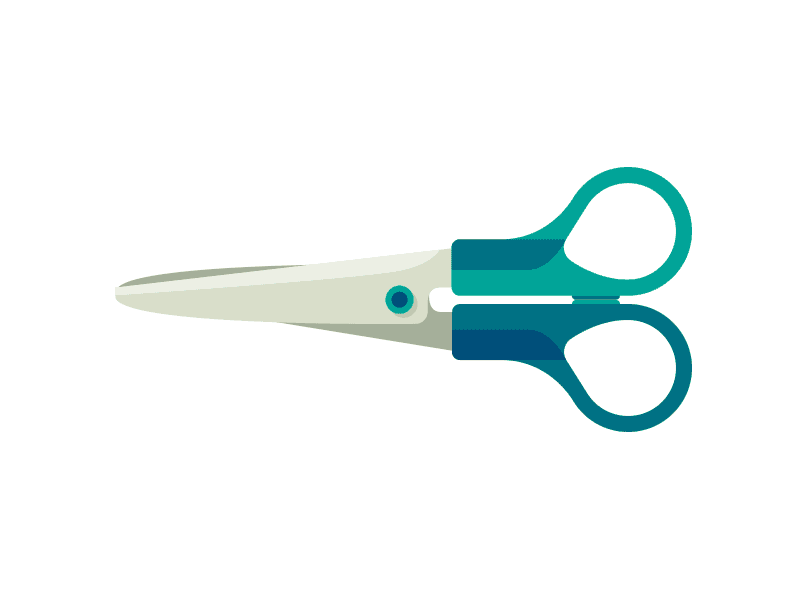 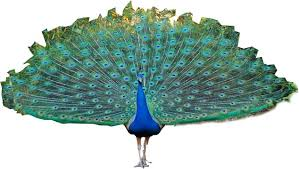 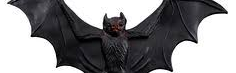 Design your own superhero
Choose superhero tail and legs
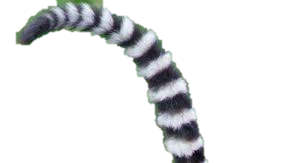 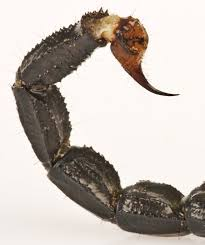 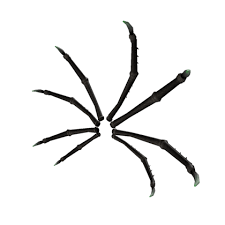 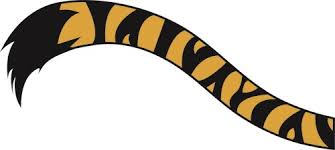 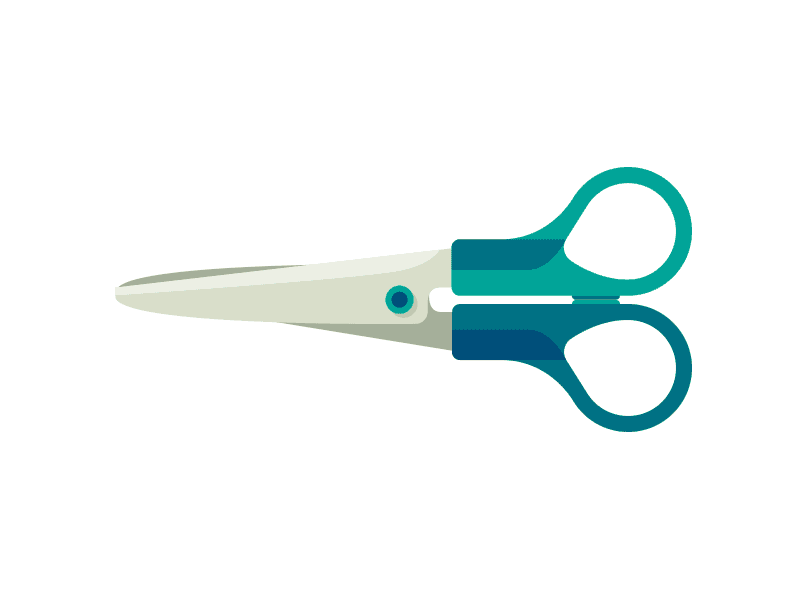 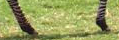 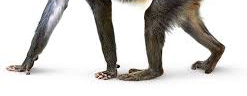 Design your own superhero
Choose superhero costume
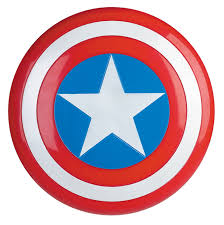 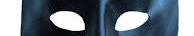 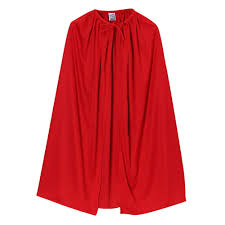 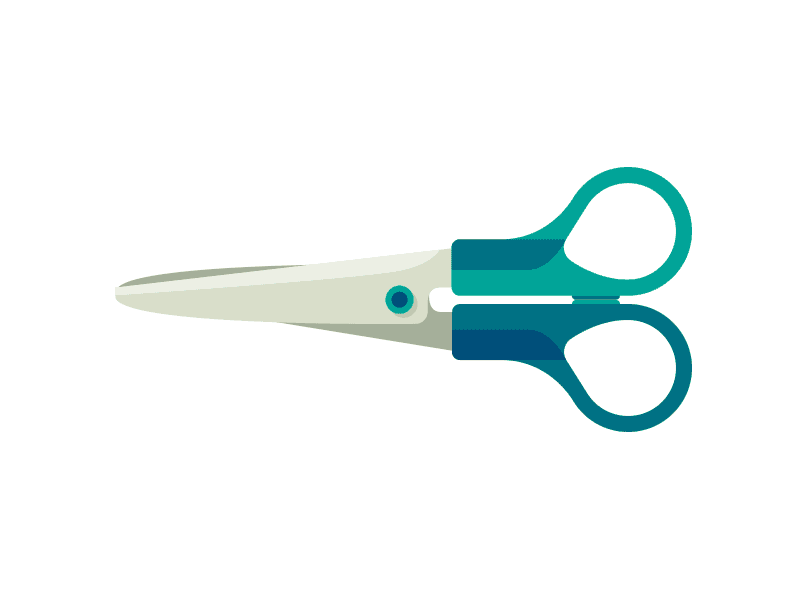 Design your own superhero
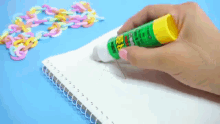 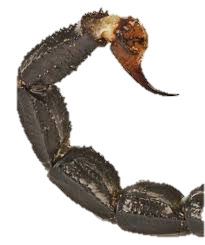 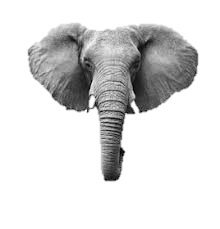 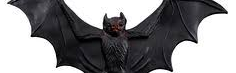 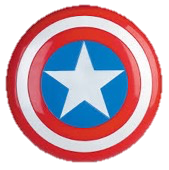 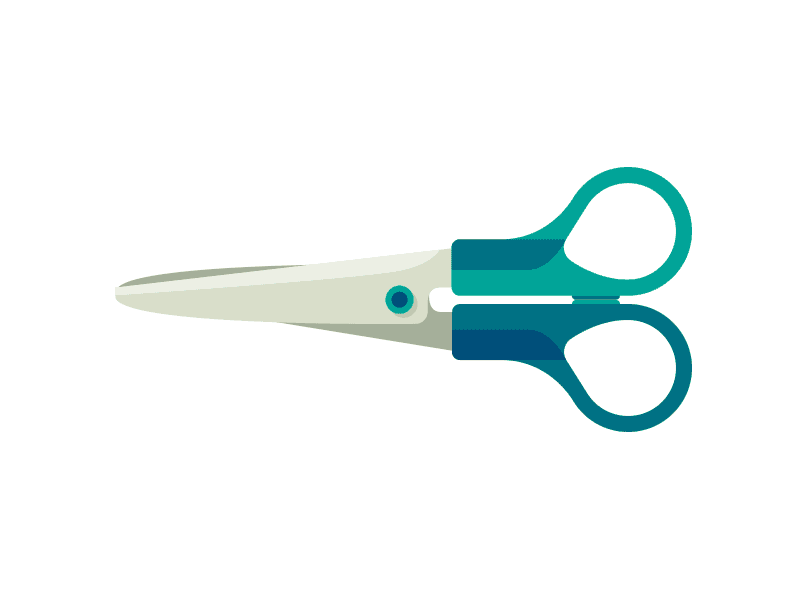 Choose a superpower
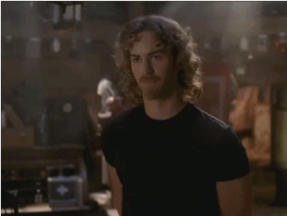 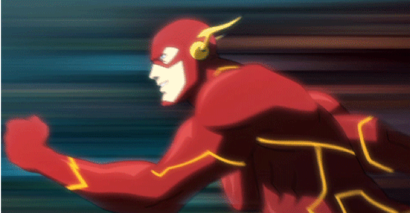 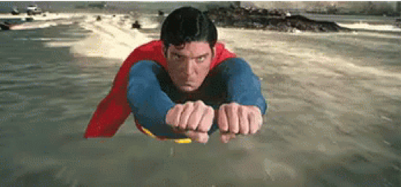 fly
invisibility
speed
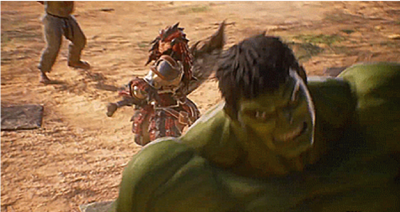 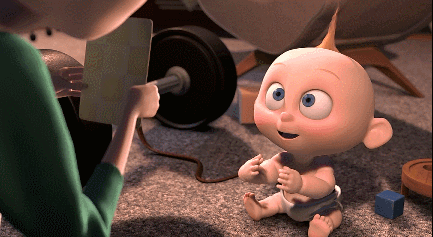 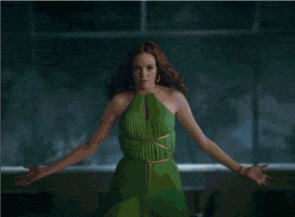 strength
water
fire
Choose
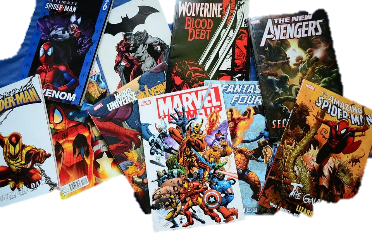 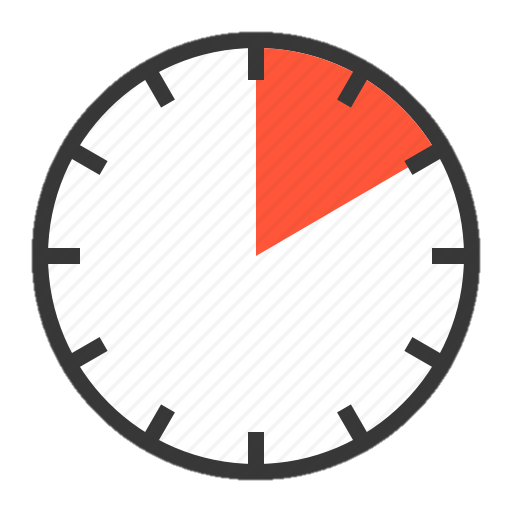 10 minutes
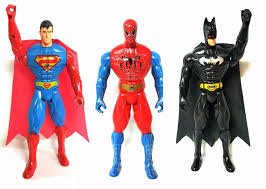 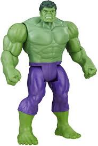 Finished
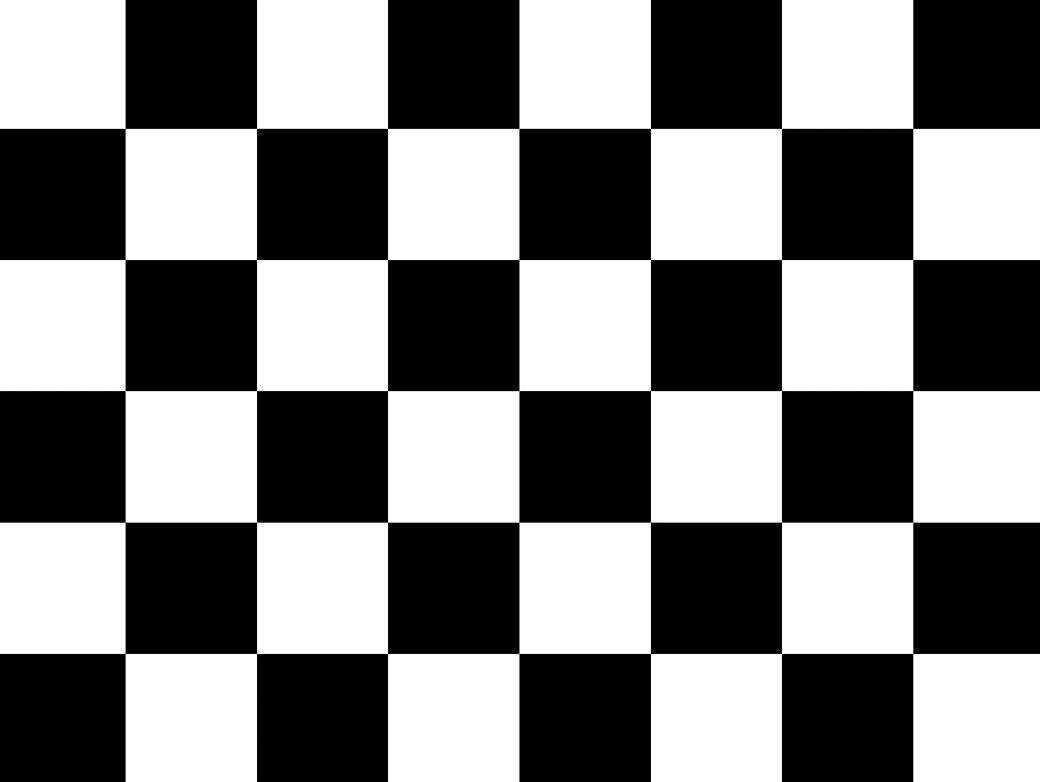